Work Culture and Behavior
The Impact on Medication Errors
Melissa Robinett, RN, BSN
Case Study
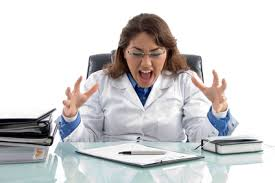 [Speaker Notes: Furosemide given triple the dose. 
Guess who?  Betty again.
This is her second medication error in two weeks.  
I don’t think she is going to work out]
Statistics
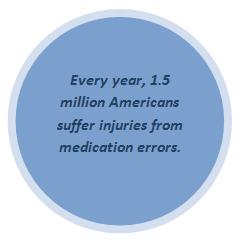 The Institute of Medicine (2008)
Statistics
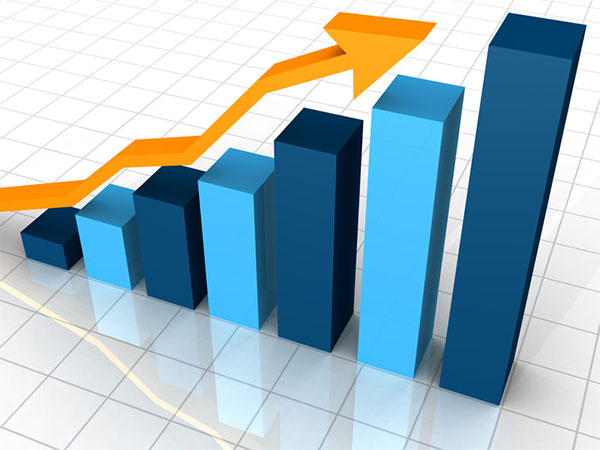 It is estimated that there are 800,000 
Medication Errors in nursing homes annually
Annuals of Long Term Care (2008)
Most Common Type of Error - Study
Totals 
25 LTC Facilities – 23 reported (1 year)
631 errors reported with total being 2731 (repeated errors)
48% occurred during administration
Cecil Sheps: Center for Health Services Research  University of North Carolina at Chapel Hill
[Speaker Notes: Study done by Cecil G Sheps Center for Health Services Research, University of North Carolina at Chapel Hill.
Study of 25 LTC facilities – 23 reported.
North Carolina 
631 error report Frequency of the error 2731 (Repeated error)


Most Common Type of Error:
Omission (203 – 32%)
Overdose –(91 – 14%)
Under dose (43 – 7%)
Wrong Patient  (38 – 6%)
Wrong Product (38 - 6%)
Wrong Strength (38 - 6%)

48 % occurred during administration
48% were attributed to basic human error

According to American Nurse Today administration errors account for 26-32% of all medication errors]
Most Common Medications - Study
Lorazepam
Oxycodone
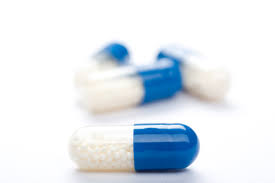 Hydrocodone
Warfarin
Furosemide
Insulin
Fentanyl
[Speaker Notes: In the same study:
Seven Medications were implicated in a third of all of the errors:
Lorazepam
Oxycodone
Warfarin
Furosemide
Hydrocodone
Insulin
Fentanyl

Other studies have shown that the four classes of medication that send patients back to the hospital when an adverse event occurs are:
Opioids 
Hypoglycemic
Anticoagulants
Anticancer agents]
Rule Based Society
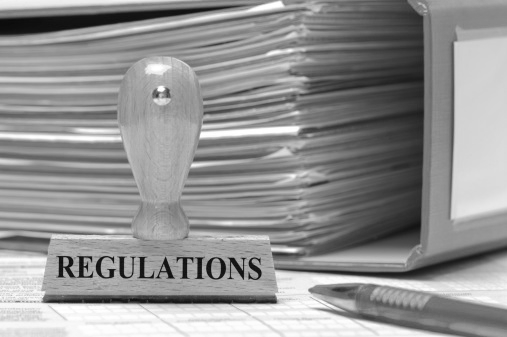 [Speaker Notes: Where we come from:  Rule Based.
Procedural violations are simply unacceptable.]
Current Model
1
2
3
4
Work Quickly and Accurately
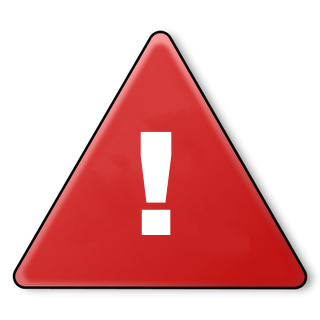 Counsel Educate
Discipline Dependent on Severity
Don’t Break The Rules
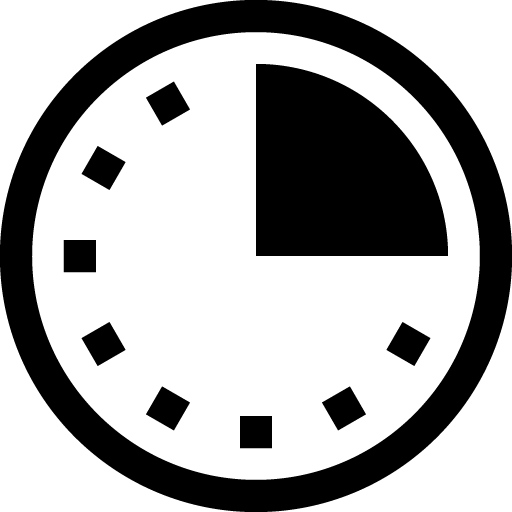 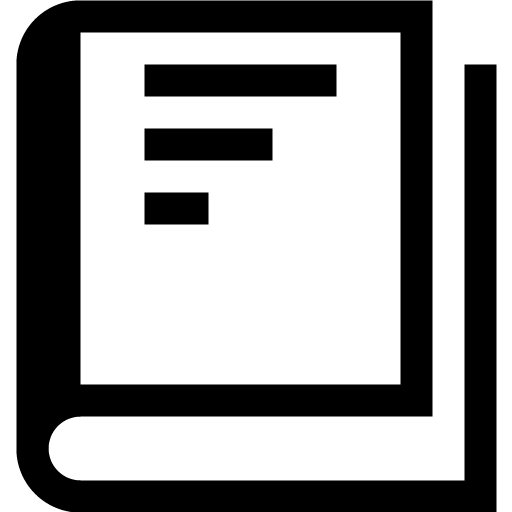 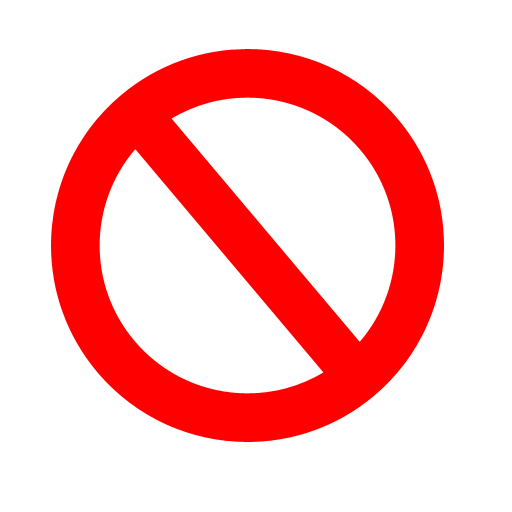 [Speaker Notes: We ask staff to 
work quickly, carefully. 
When something bad happens we counsel, educate
The severity of discipline determined is determined by the outcome.]
Rule Based Society
[Speaker Notes: Where we come from:  Rule Based.

Dudley More Once said “ The best car safety device is a rearview mirror with a cop in it.]
Good Rules – People Will Follow
"This enforcement action demonstrates we are serious about our safety action plan which stresses improved safety through stronger enforcement and tougher penalties," "Those who disregard truck safety regulations and endanger the traveling public will feel the full force of federal response."
Federal Highway Administrator Kenneth R. Wykle
[Speaker Notes: Rule Based:  All we need is really good rules and people will stay safe.
When rules are not followed, we will punish.
This makes us “feel better”.
This statement in regards to reducing deaths and traffic crashes related to the length of truckers hours.]
Blame Free Environment
The single greatest
impediment to error
prevention in the medical
industry is “that we
punish people for making
mistakes.”
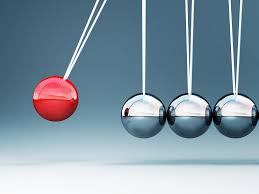 Dr. Lucian Leape Testimony before Congress on Health Care Quality Improvement
[Speaker Notes: In 2001 we swung to the other side: To Human is to ERR. 
Blame free culture, which did not deal with reckless behavior
Dr. Lucian was a member of the Institute of Medicine’s Quality of Care in America Committee, which published “To Err is Human” in 1999 and “Crossing the Quality Chasm” in 2001.]
The Sweet Spot
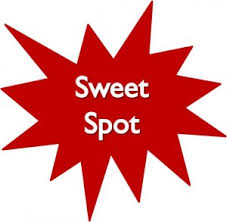 Punitive
Blame Free
[Speaker Notes: Somewhere in between the blame free and punitive culture is where we get the best outcome.]
Where We Want to Be
[Speaker Notes: Majority of Errors are System and Processes

Increase patient care if we target system and processes not people]
Where We Are Headed
Shared Accountability

Transparency

Staff is thoughtful and aware of Behavioral Choices

Leadership looking at process and system design

Accountability is not dependent on the outcome, but more on the choices made by the employee.

Staff Continually Looking for Risk
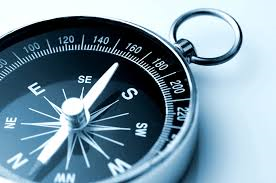 Punitive
[Speaker Notes: Somewhere in between the blame free and punitive culture is where we get the best outcome. Where we are going:
Emphasis on learned and shared accountability
Employees continually look for risk
Employees are thoughtful about behavior choices.
Managers looking for system design that is reliable

Majority of Errors are System and Processes

Increase patient care if we target system and processes not people]
Start at the Beginning
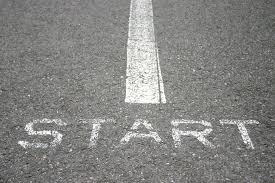 New Hire Messaging
Job Descriptions
[Speaker Notes: Starts at the beginning with messaging 
Messaging of safety should also be in job descriptions]
What does a Safety Culture Look Like
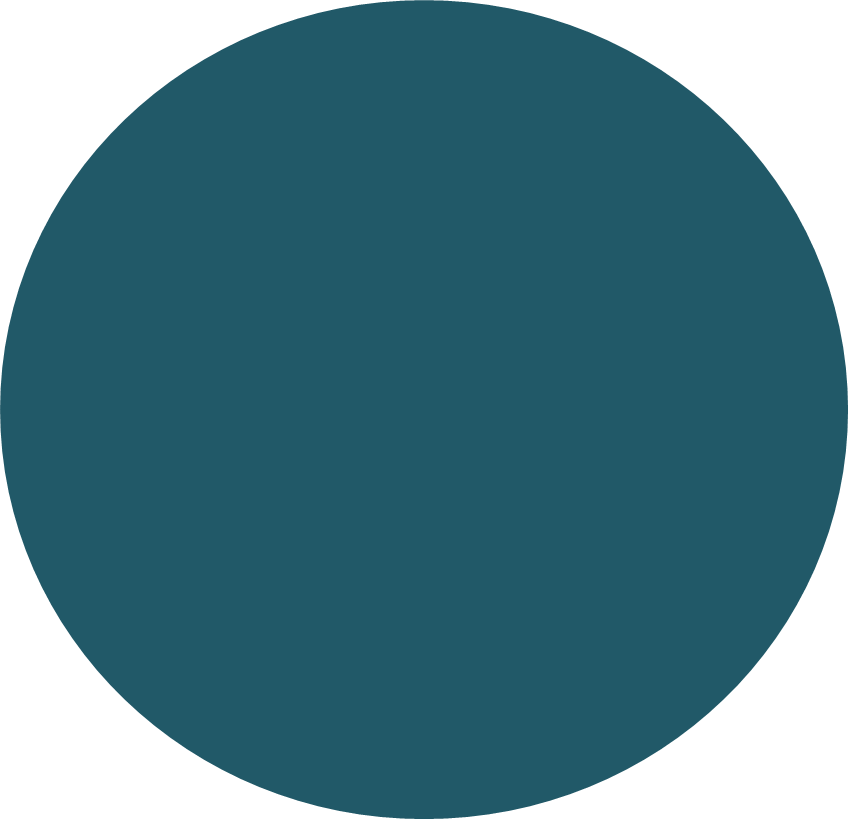 PERFORMANCE
PROCESS
DISCIPLINE
PATIENT
SAFETY
PROFESSIONALISM
[Speaker Notes: Known top priority from leadership to prevent harm and safety is first
Short “script” version:

Operational excellence … how we deliver on our customer promise

Patient Safety … our # 1 priority.  We partner with our customers to eliminate process variation or weaknesses that threaten patient safety.

Process Discipline … our work is defined, standardized, and tuned to prevent defects.  What works today is not good enough for tomorrow, so we are committed to managed, aggressive improvement. 

Professionalism … Success depends on hiring, training, and supporting a skilled workforce.  People make our business go.  We find the best, and expect their best.

Performance … We measure our performance, and use that data to drive improvement.]
How to Get Started
Incident Reports:

Should be welcome

Valued as a learning opportunity

Should be easy to fill out and readily available
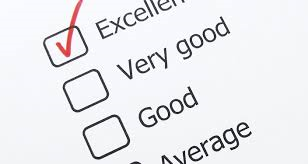 [Speaker Notes: Incident reports are welcomed and valued as learning opportunities
Teamwork attitude
Staff comfortable drawing attention to possible safety concerns

Think about SBAR?  The narrative is very important.]
SBAR
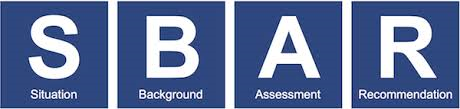 Oregon
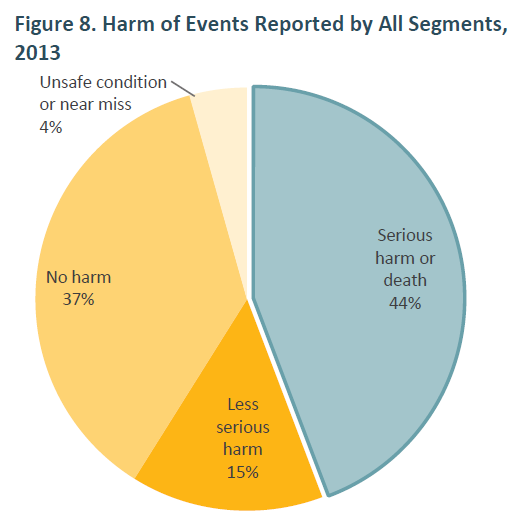 2013 Oregon Patient Safety Commission Annual Summary
[Speaker Notes: What stands out on this slide.
We are going to learn just as much from near misses as we would from serious events.]
How to Get Started
Transparency:
Move from secrecy to transparency.
Comfort in bring attention to potential safety concerns.

Leadership:	
Top Priority
Agenda items in meetings
Present learning sessions and brainstorm on ways to improve
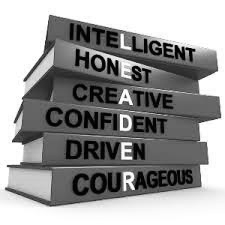 [Speaker Notes: Transparency:
Move from secrecy to transparency.
Comfort in bring attention to potential safety concerns.

Leadership:	
Top Priority
Agenda items in meetings
Present learning sessions and brainstorm on ways to improve]
Benefits of Changing to a Safety Culture
1
Happy Health Work Environment
2
Decrease Staff Turn Over
3
Decrease New Hire Costs
4
Employees Support Organization
[Speaker Notes: Staff Retention
If the employee feels supported, they will support the organization
Happy Healthy Work place
Decrease resignations
Decrease cost for hiring new employees]
How to Get Started
Survey your staff to get current perception of safety culture
Expect discrepancies between leadership and staff

Identify trends or any areas that need to be addressed
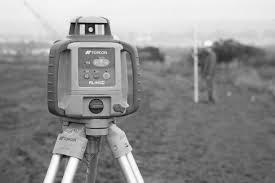 [Speaker Notes: Survey:  Staff and Leadership perceptions will differ
Identify:  Trends or areas needing to be addressed]
How to Get Started
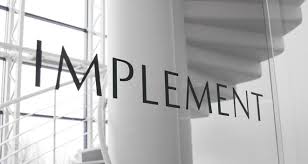 Implement changes ensuring that staff is communicated to.
Also helpful to get staff involvement.

Revise policies and processes
Communicate to staff the goal and vision of the changes

Train and educate staff on new policies and processes including clear expectations
[Speaker Notes: Implement:  Make sure staff is communicated to regarding the changes that will occur. Also helpful to get their involvement
Revisions:  P and P revisions should include staff input
Train:  Staff on P and P’s and share the goal and vision (make expectations clear)]
How to Get Started
Encourage Question

Commit to understanding why medication errors happen.  Looking at systems before a person.
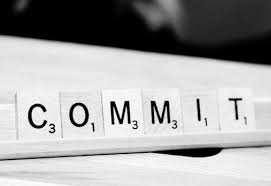 [Speaker Notes: Train:  Staff on P and P’s and share the goal and vision
Encourage:  Questions
Commit:  Leadership needs to commit to understanding why medication errors happen and look at systems]
Risk Management
1
Humans Will Make Mistakes
2
To Drift is Human
3
Risk is Everywhere
Concept 1 –Humans Will Make Mistakes
[Speaker Notes: First Concept:
We spend 75-85% of our time in automatic absent mindedness 
Systems need to be full proof.

To Err is Human
No one is immune
The best way to manage human error is to make your systems as immune to human error as possible.]
Concept 2 -To Drift is Human
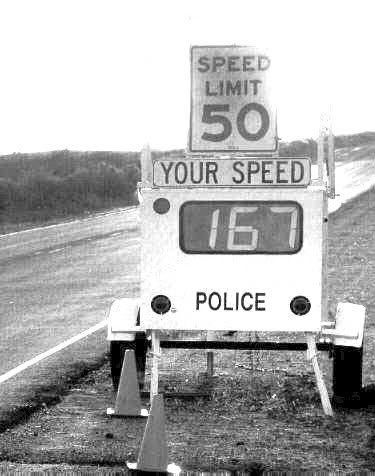 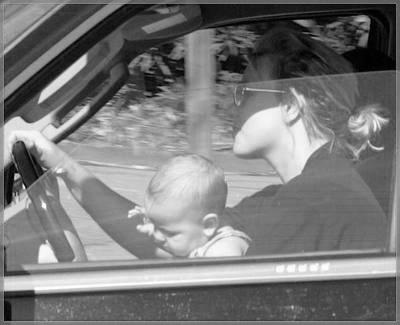 [Speaker Notes: Concept 2:  To Drift is Human (At Risk Behaviors) – Most Common
Main reasons to drift is:  Accomplish more and fading perception of risk.
At risk behavior is a behavior choice:
	Convince ourselves it is safe
	Unknowingly create unjustified risk.]
Concept 3 - Risk is Everywhere
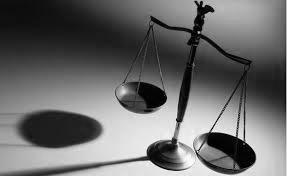 [Speaker Notes: Third Concept:  risk is everywhere

Healthcare can be safe, but not risk free
We weigh Risk/Benefit Daily

Example:  A child needing a life saving surgery, but it is a new procedure.
Medications that all have risk, but the benefit outweighs the risk.]
Behavior Types
Human Error
At-Risk Behavior
Reckless Behavior
Slip 

Lapse

Mistake
Behavioral Choice

Risk out Weighs Benefit
Conscious Behavior

Unjustifiable Risk
Console 
Learn
Coach
Learn
Punish 
Learn
[Speaker Notes: Human Error:  Forgot to do something in the process

At Risk: Chose to not do something because the risk was not “real” or perceived

Reckless: Chose not to do something with conscious disregard. (reusing a needle on another resident)

Behaviors can move from at risk to reckless (texting, DUI)]
Second Victim
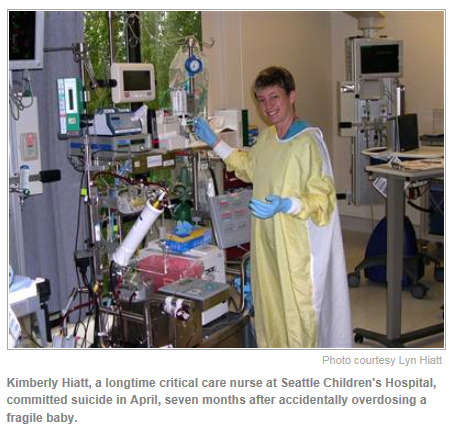 [Speaker Notes: Kimberly Hiatt a Critical Care Nurse at Seattles Childrens Hospital.]
5 Rights of Second Victim
Treatment -They did not intestinally harm
T
R
Respect – Don’t Blame
U
Understanding and Compassion  - help grieve
S
Supportive Care
T
Transparency Opportunity to Contribute
Too many abandon the "second victims" of medical errors
From the July 14, 2011 issue
[Speaker Notes: Five rights of second victims. Charles Denham, chairman of TMIT, proposes five human rights for second victims,(2) which can be remembered by the acronym TRUST:
Treatment that is just: second victims deserve the right of a presumption that their intentions were good, and they should be able to depend on organizational leaders for integrity, fairness, just treatment, and shared accountability for outcomes      
Respect: second victims deserve respect and common decency and should not be blamed and shamed for human fallibility 
Understanding and compassion: second victims need compassionate help to grieve and heal, and leaders must understand the psychological emergency that occurs when a patient is unintentionally harmed
Supportive care: second victims are entitled to psychological and support services that are delivered in a professional and organized way 
Transparency and opportunity to contribute: second victims have a right to participate in the learning gathered from the error to share important causal information with the organization and to provide the victims with an opportunity to heal by contributing to the prevention of future events.]
Active vs. Latent Failure
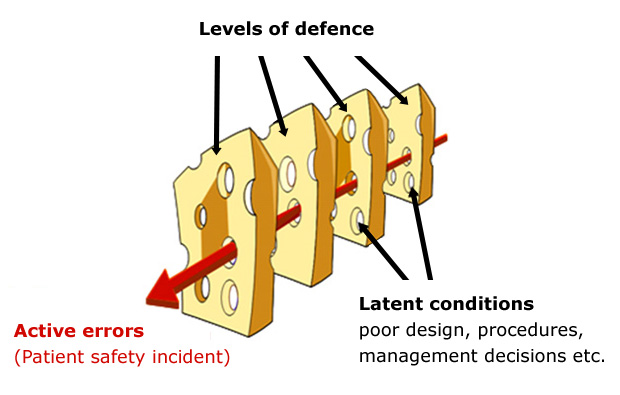 [Speaker Notes: Active Failure: A person and system error.  Example a person pushing the wrong button on the machine that causes an error.

Latent Conditions: Systems.]
Who Do We Want on Our Team
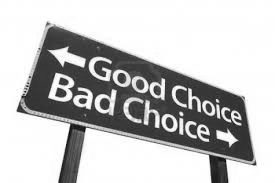 Do we punish good behavior or reward at risk behavior
[Speaker Notes: Examples:

Person who checks order more efficiently vs the person who just gets it done?
Nurse wants a double check on an order]
What information are we going to gather and how?
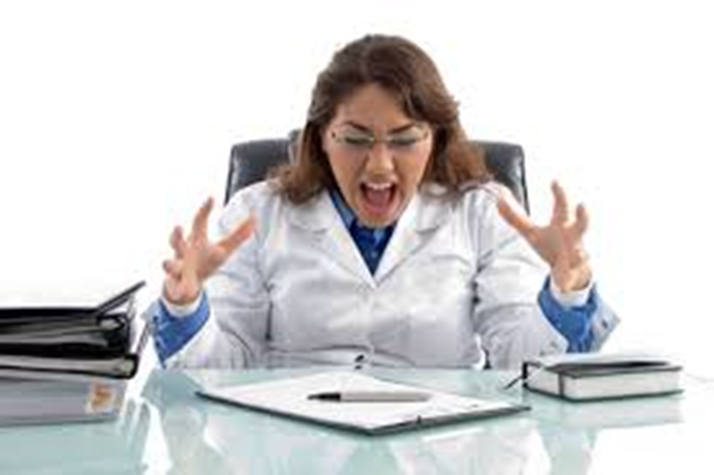 [Speaker Notes: Case Study – Knowing what we know now.  What information do you want to gather]
Case Study -  All the Facts
Medication Error / Mr. Jones in the Hospital
1
2
Resident does not use house pharmacy
3
Nurse added barcode to eMAR so med would scan
4
Medication Aide was interrupted to give PRN pain medication
5
Medication was in a bottle
6
Direction Change Sticker place over the dose on the bottle
Going to the Gemba
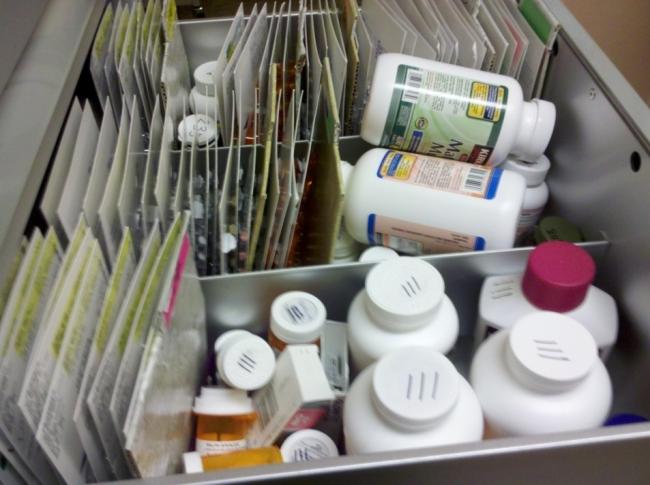 [Speaker Notes: Medication Storage and Standardization	

Medication Carts should be organized by facility standard not personal preference
Single Source pharmacy decreases medication error frequency	
No stashing medications
Get rid of DC’d order
Change in direction orders 
Change in direction stickers]
How do we Improve?
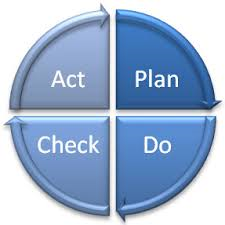 How can we improve?
Case Study -  All the Facts
Console Betty
1
2
Process Improvement – Single Source Pharmacy
3
Policy – Never add barcode to eMAR system
4
Policy – Write request on paper 
(Don’t Interrupt)
5
Policy – Bubble Pack when possible
6
Policy – Direction Change Stickers should not cover information
System Improvement
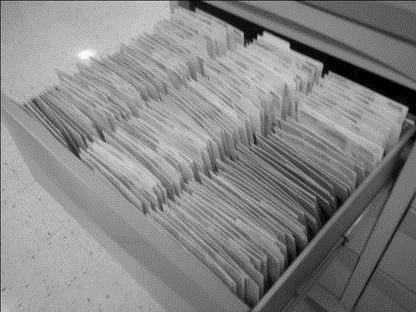 [Speaker Notes: Medication Storage and Standardization	

Medication Carts should be organized by facility standard not personal preference
Single Source pharmacy decreases medication error frequency	
No stashing medications
Get rid of DC’d order
Change in direction orders 
Change in direction stickers]
How Good is Your Medication System
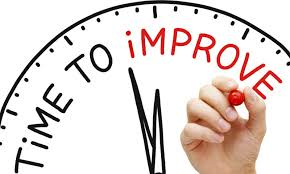 Better than yesterday, but not as good as tomorrow
Learning More
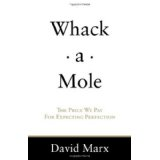 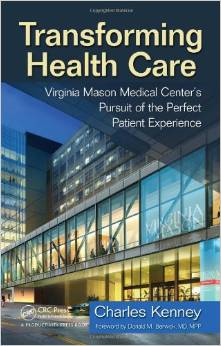 Start the Movement
Questions
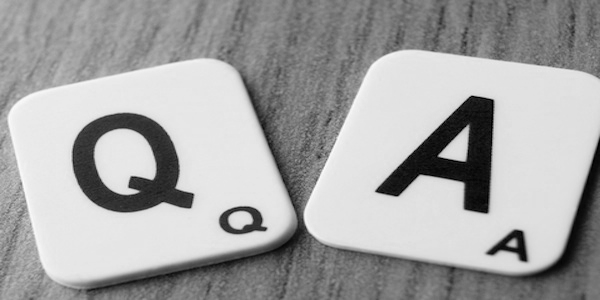 Reference Page
ISMP – www.ismp.com

Pamela Anderson, MS, RN, APN-BC, CCRN and Terri Townsend, MA, RN, CCRN, BC, CVN-II. Medication Errors: Don’t let them happen to you, www.AmericanNurseToday.com; March 2010

Richard G Stefanacci, DO, GH, MBA, AGSF, CMD; “Preventing Medication Errors” Annuals of Long Term Care (2008), 

“Preventing Medication Errors” The Institute of Medicine (2008)

Vivian B. Miller  BA CPHQ LHRM CPHRM FASHRM, Terry L. Jones, RN, PhD. Creating a Just Culture: A Nurse Leader’s Guide  Danvers 2011